Course Name
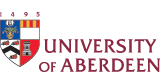 Insert picture
Name:
Role:
About Me
Why I’m doing this course
A difference I would like to make in my practice
A bit of information on my professional setting